MILK PRODUCTS(Part-3)
BY-
                                                        Dr. SUSHMA KUMARI
                                                     Asst.Prof,
                                                       DEPT. OF LPT,BVC,
                                                             Bihar Animal Sciences University, Patna
Fermented Milk Products
Lassi
        Method of preparation-
                                                                                   Curd
                                                               churning
                                                                     breaking of curd
                                                        
                                         addition of sugar (6%)
                                                            and flavour

                                                                              Lassi  (chilling)
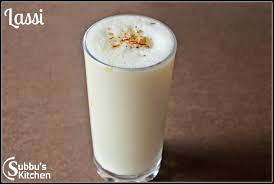 Srikhand
Curd
             strained to remove whey
                                                     
                                                        Chakka ( intermediate product)
                                                               
                                                                        add sugar, dry fruits,   flavour etc.
                                                       
                                                     Srikhand
Shrikhand
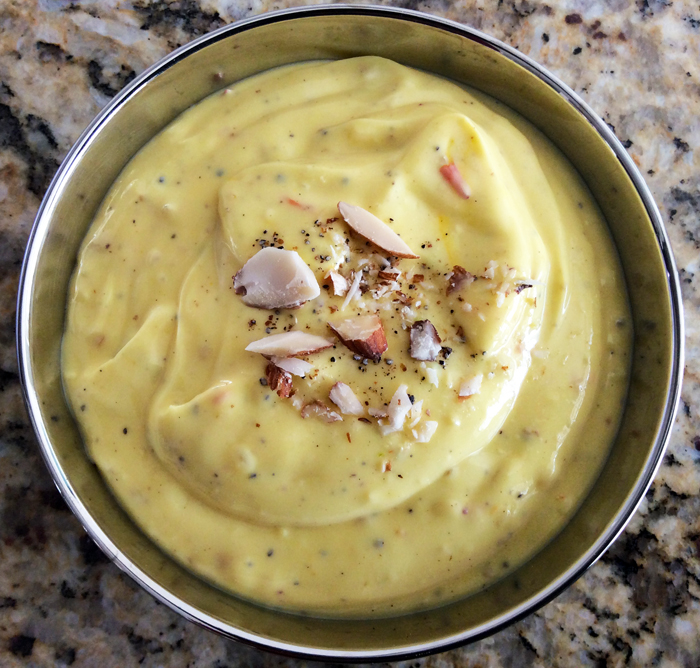 Acid coagulated milk products
Chana- 
It refers to milk solids obtained by the acid coagulation of boiled hot milk and subsequent drainage of whey.
                                  Milk 
         
                              boiled

Addition of 1-2% lactic acid, citric acid or acetic acid 

             coagulation of milk solid 

              drainage of greenish yellow colour whey 

                           channa
Chenna
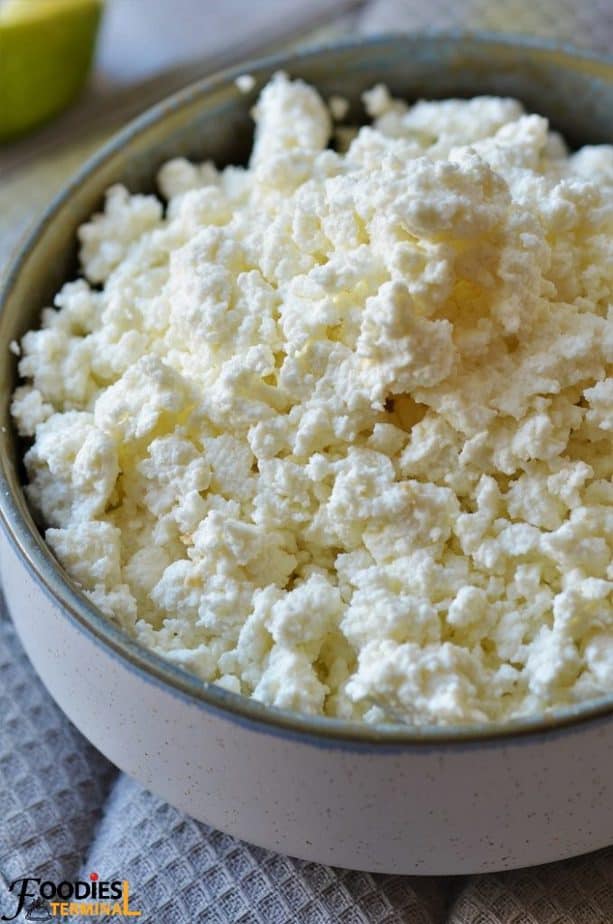 Cow milk is preferred for channa preparation, because it has open texture due to which it is easy to mix up other ingredient during product preparation.
       
   Channa is used for rasogulla making and other sweets making.
 Channa contain high protein and fat but lower than Paneer.

Channa- (chemical composition)
Moisture-53.5%                    Lactose-2%
Fat- 25%                               Ash-.2%
Protein-17.5%
Quality of good channa
Colour- light yellow
Appearance- moist surface
Body- soft
Texture- smooth
Flavour- mild acidic
Highly suitable for sweets preparation.
Yield of channa-
Cow milk- 18-20%
Buffalo milk- 22-24%
THANKS